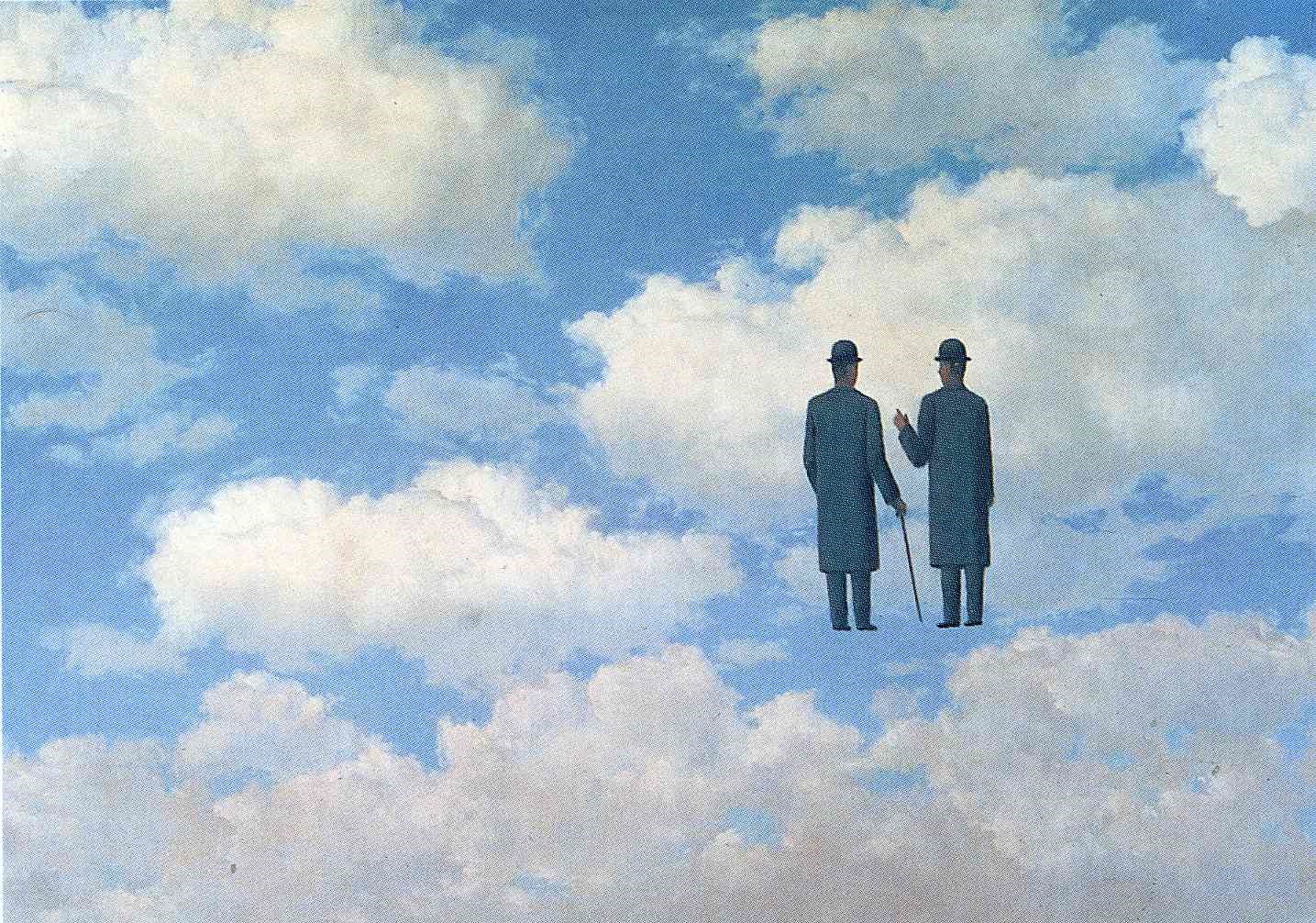 ESISTENZIALISMO
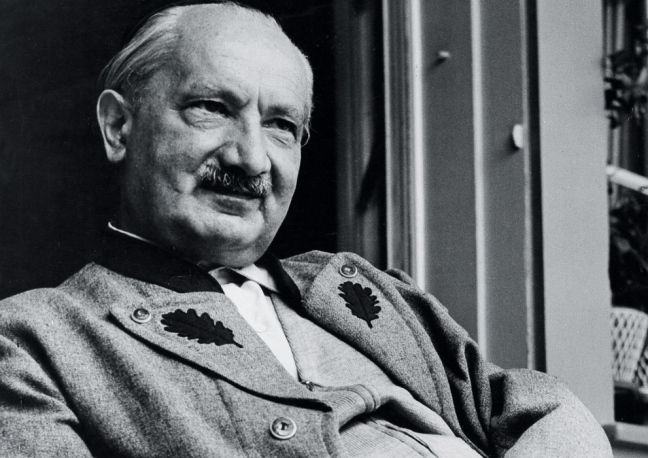 NASCE CON 
“ESSERE E TEMPO” 
DI HEIDEGGER
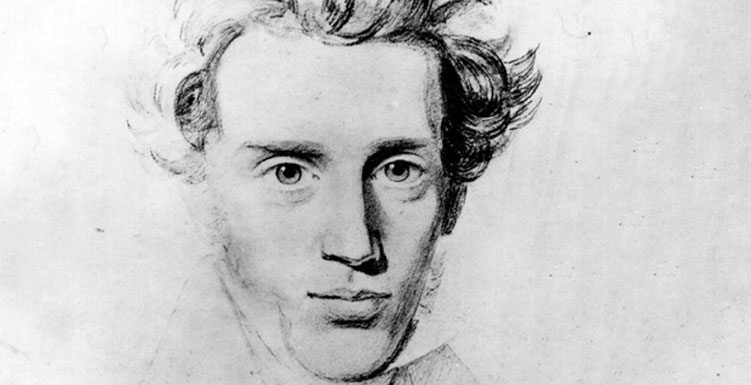 DEBITI VERSO KIERKEGAARD
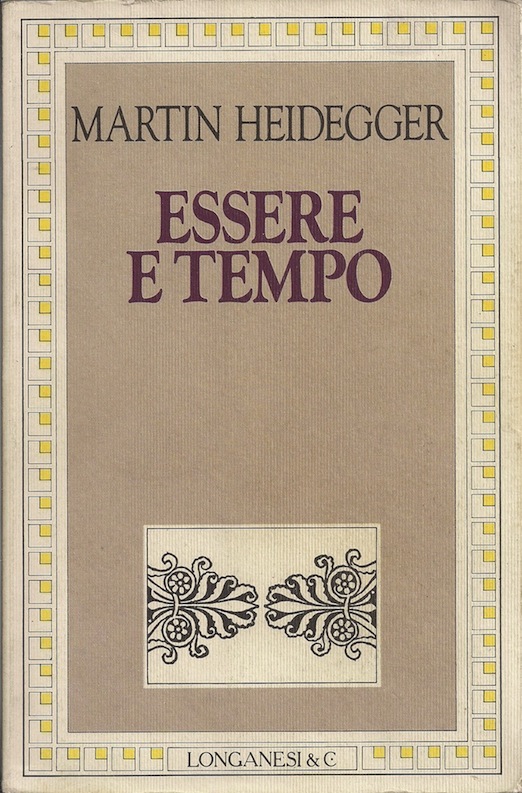 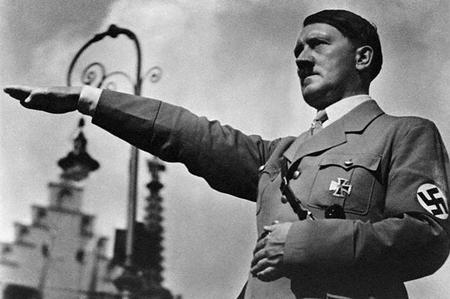 TRA LE DUE GUERRE
GERMANIA
1927
Dà vita a un vero e proprio 
CLIMA CULTURALE
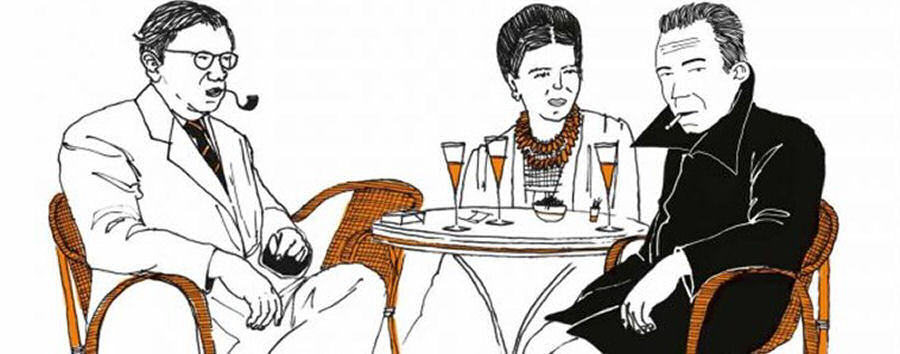 filosofia, letteratura, teatro, musica…
Dostoevskji, Kafka, Beckett, Ionesco, Camus, Montale, Eliot…
Assurdità della vita, esistenza senza fondamenti
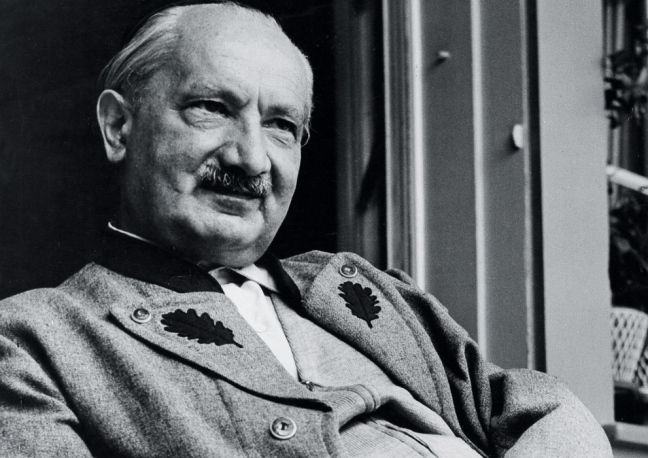 HEIDEGGER
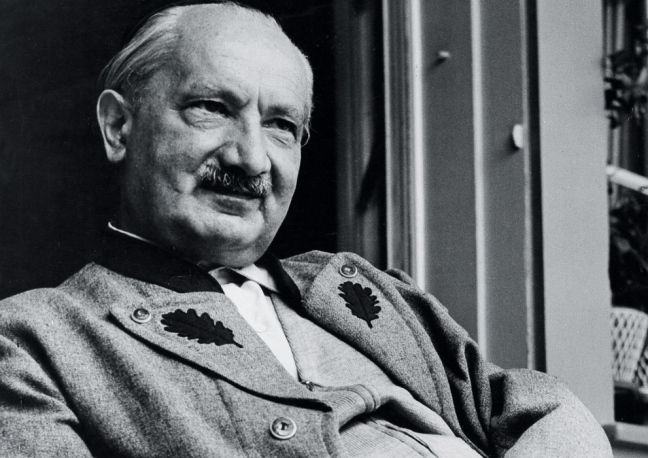 FONDATORE DELL’ESISTENZIALISMO?
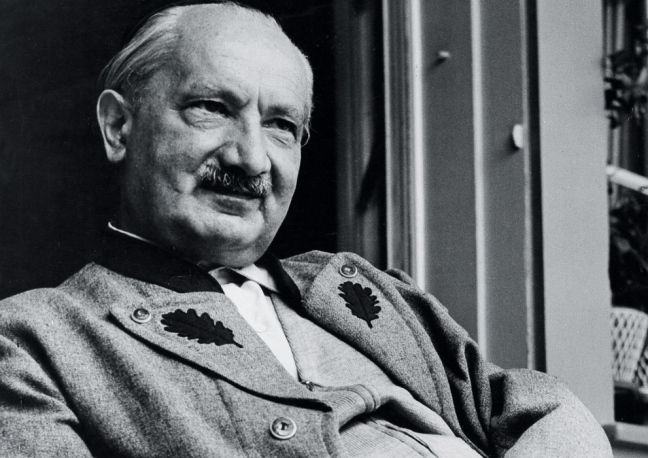 TANTE FACCE DELL’ESISTENZIALISMO
H. NON VUOLE ESSERE DEFINITO ESISTENZIALISTA
L’ESSERE DELL’UOMO È L’ESISTENZA
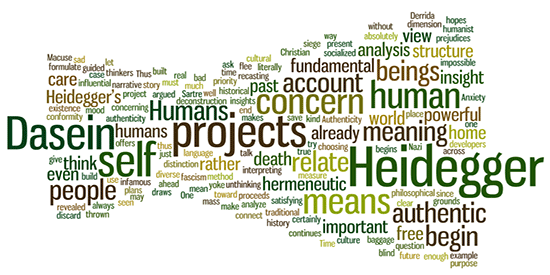 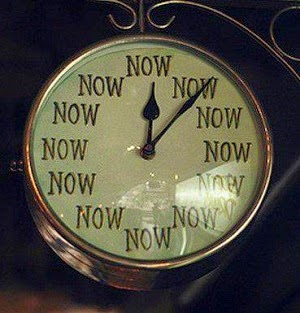 DASEIN
=
ESSERE-QUI
ESSERCI
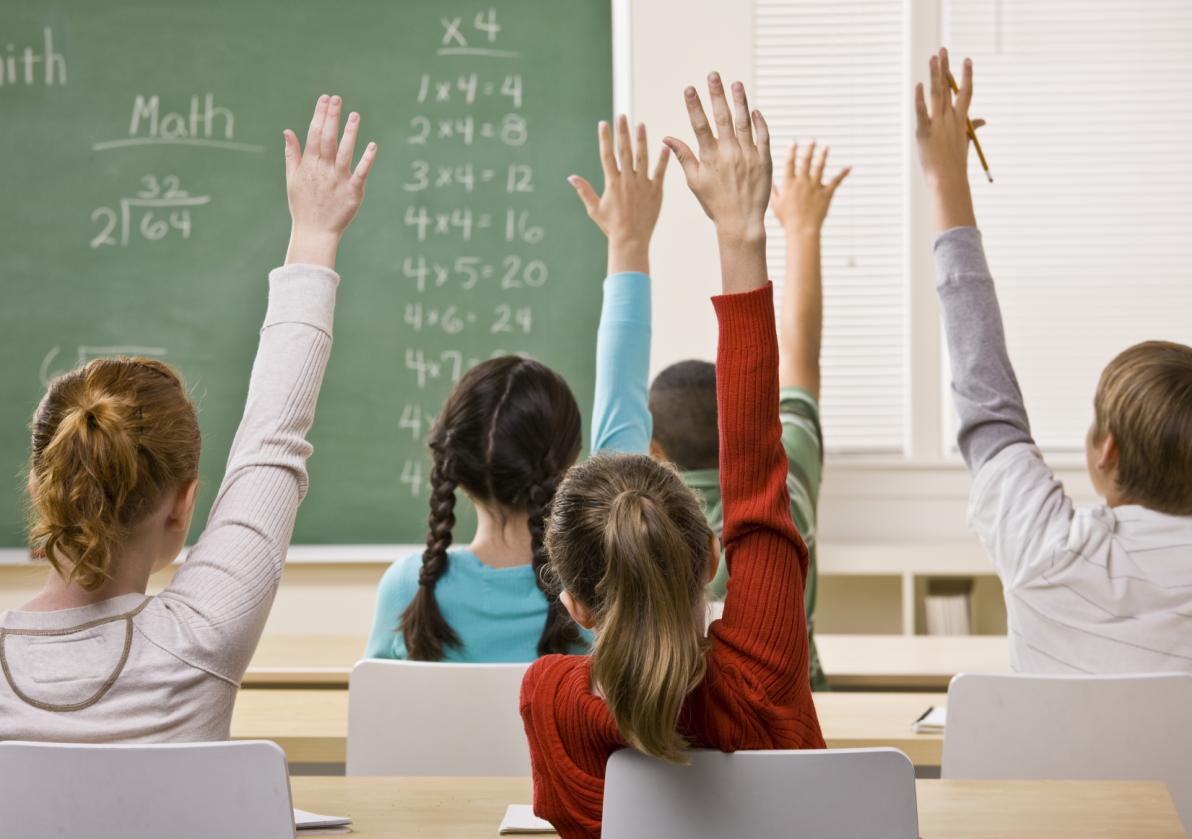 L’UOMO NON È SEMPLICE PRESENZA
(fisso, determinato)
MA…
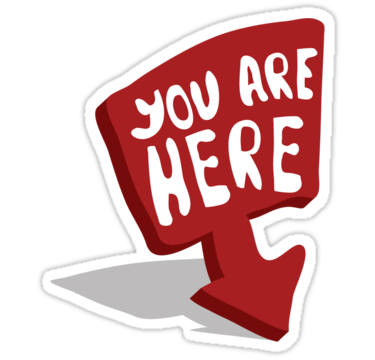 È “ESSERE-NEL-MONDO”
SEMPRE “GETTATO” 
IN UNA SITUAZIONE
LO CONDIZIONA
CIÒ
GLI DÀ LA POSSIBILITÀ DI ESSERE PROGETTO
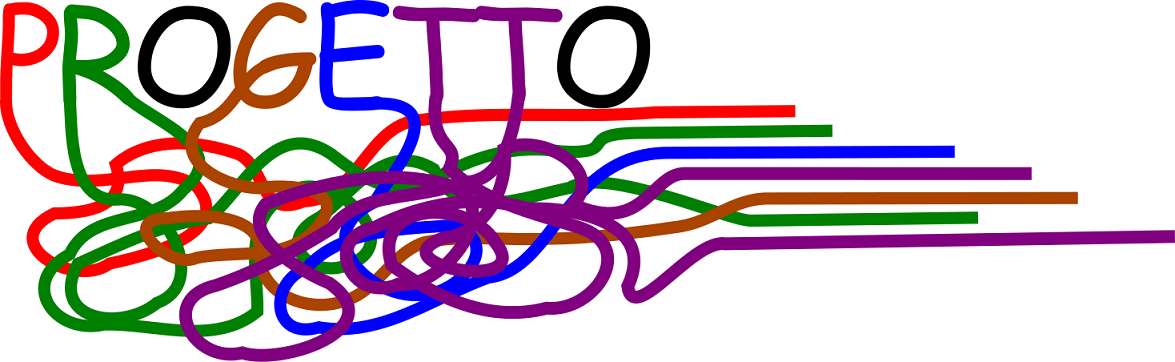 L’UOMO NON SI ACCONTENTA DI ESSERE “GETTATO”, MA GUARDA AVANTI PRO-GETTANDOSI
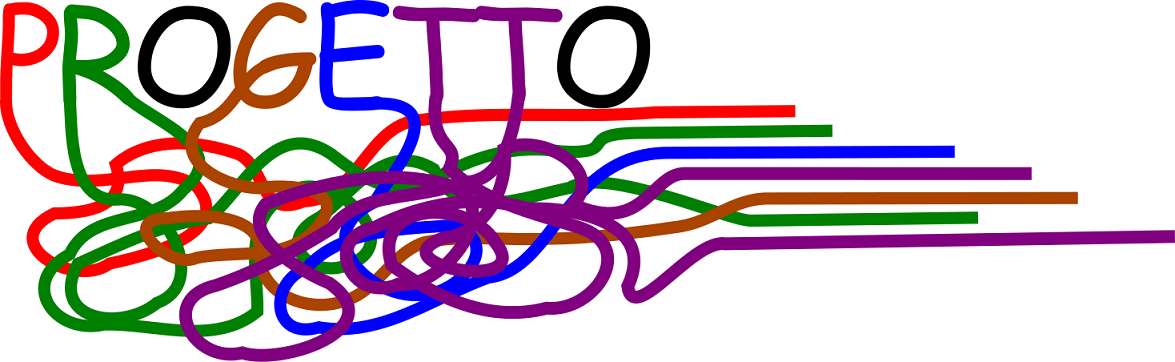 PRO- = “FUORI, DAVANTI”
ESISTENZA = EX-SISTERE = “STARE FUORI DA…”
“PROGETTO GETTATO”
ESSERE-NEL-MONDO
SIAMO INSERITI CONCRETAMENTE IN UN MONDO DI UOMINI E DI COSE
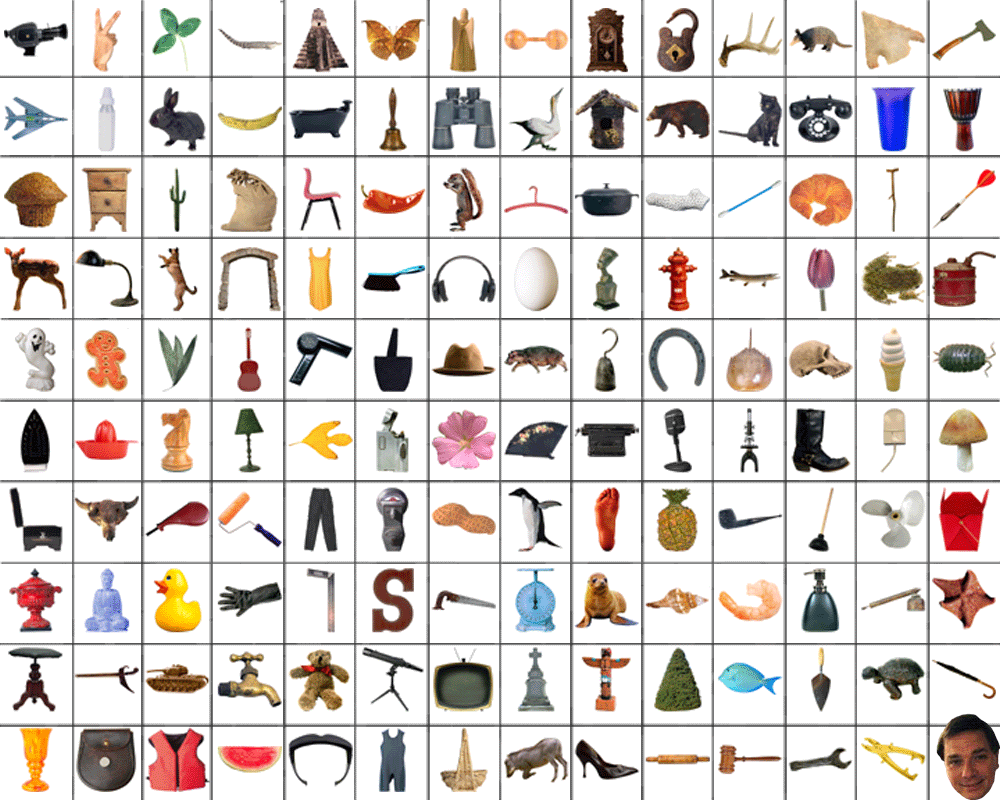 MA L’UOMO NON È UNA COSA FRA LE COSE
L’UOMO “ABITA” 
TRA LE COSE
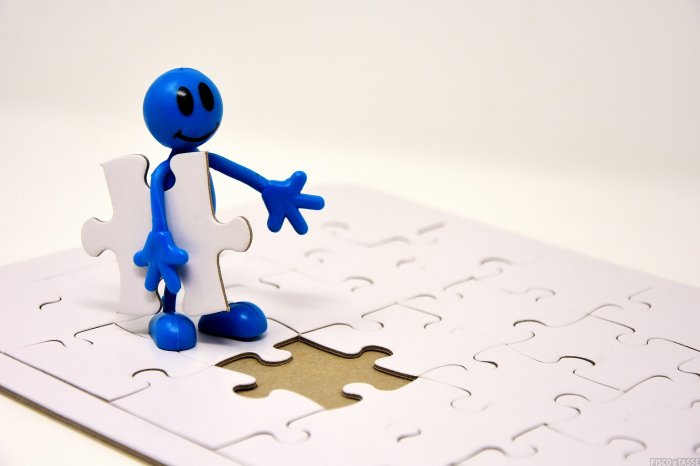 LE COSE HANNO SIGNIFICATO SOLO GRAZIE AL SUO PROGETTO
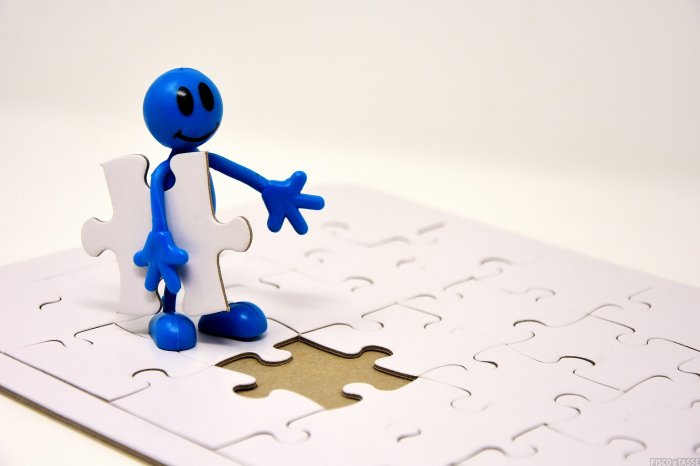 “PRENDERSI CURA DELLE COSE E DI SE’” 
=
SERVIRSI E UTILIZZARE COSE ED ENTI DEL MONDO DANDO LORO, COSÌ, UN SENSO
DUE MODI DI ESISTERE
abbracciare
L’ESISTENZA AUTENTICA
L’ESISTENZA INAUTENTICA
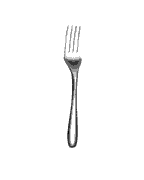 L’ESISTENZA INAUTENTICA
ADESIONE ACRITICA AL MODO COMUNE DI INTENDERE LE COSE
IL MONDO È UN INSIEME DI SIGNIFICATI GIÀ FORMATI
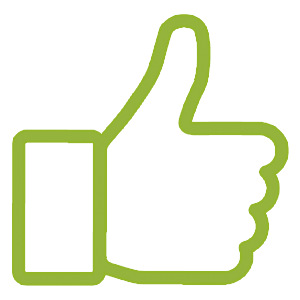 SI ADERISCE SENZA CRITICHE ALLA PROSPETTIVA ENTRO CUI SI È NATI
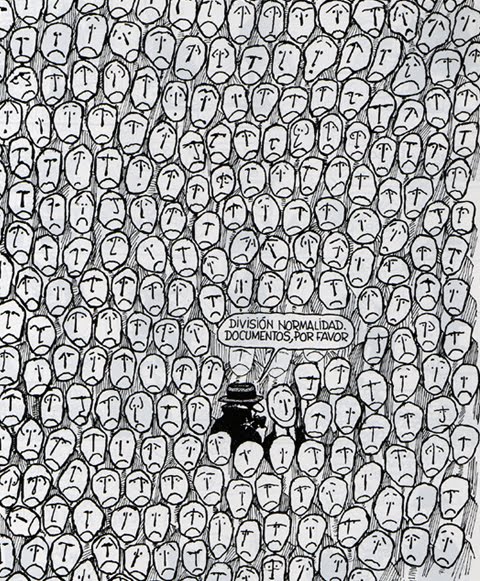 DEIEZIONE, CADUTA
L’ESSERCI DIMENTICA LA PROPRIA UNICITÀ E SI CONFORMA, SI LASCIA PLASMARE… È IN BALÌA…
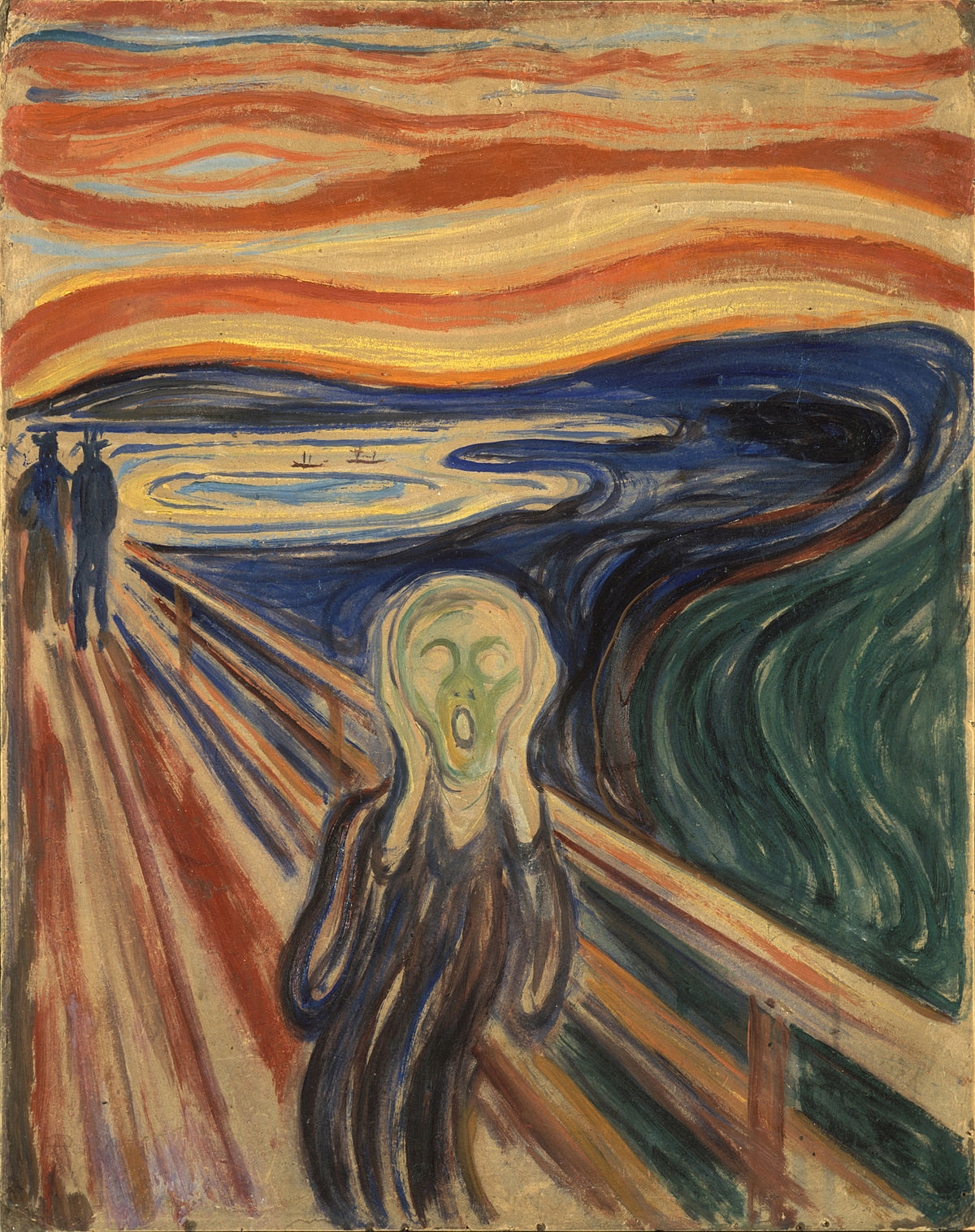 L’ESISTENZA AUTENTICA
ANNUNCIATA DALL’ANGOSCIA
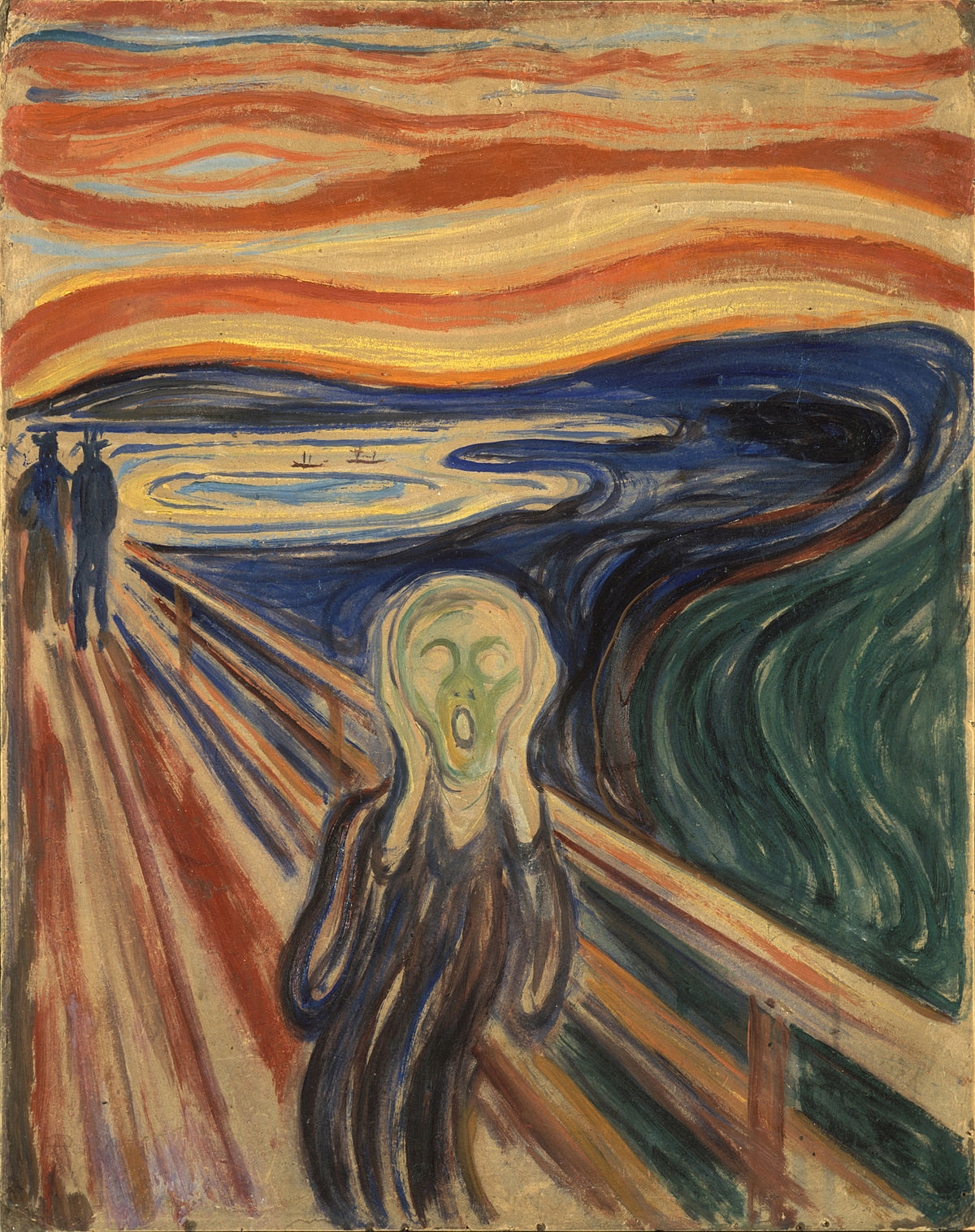 ANGOSCIA
NASCE DI FRONTE ALLA NULLITÀ DEL MONDO, ALLA MANCANZA DI SIGNIFICATO INTRINSECO
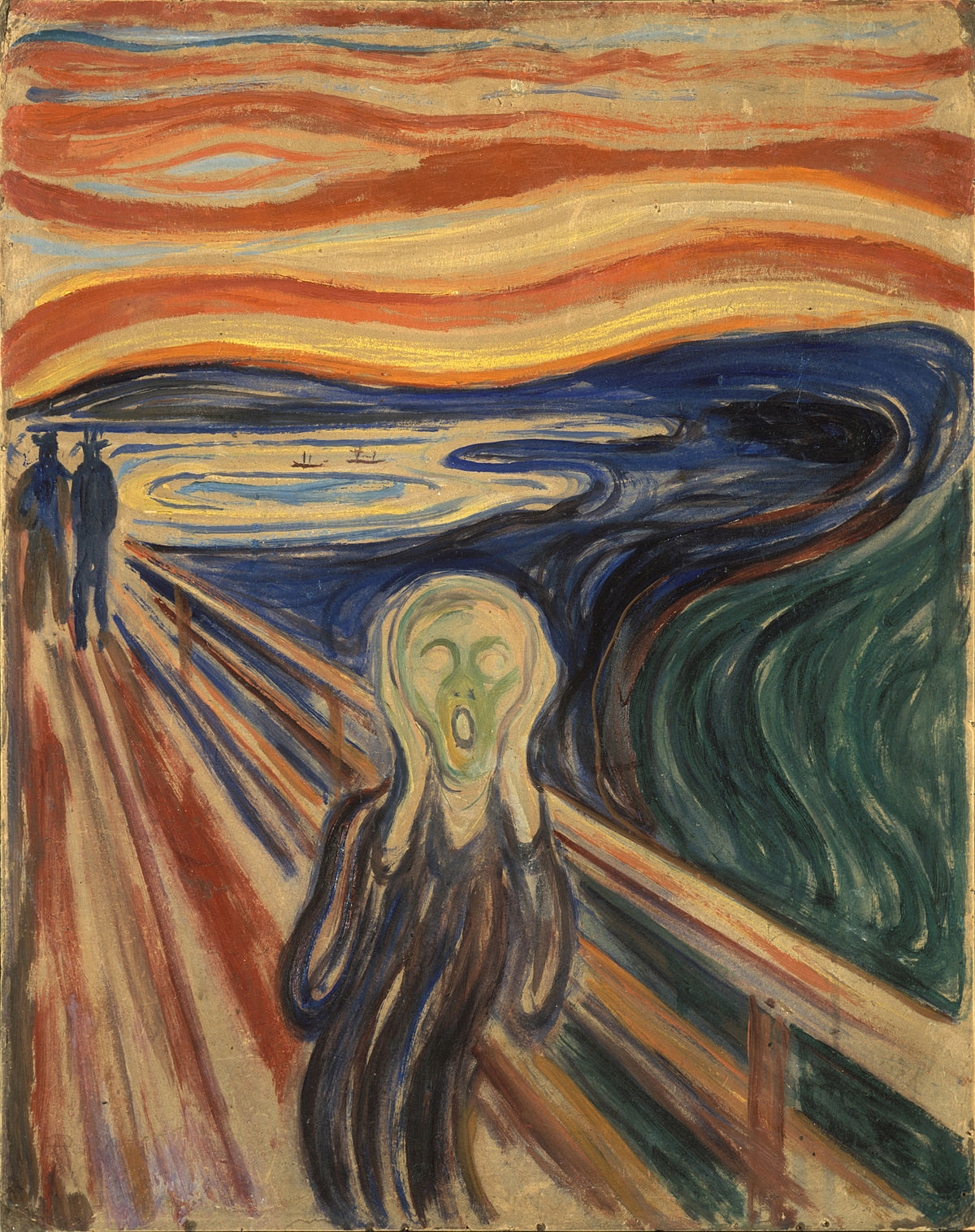 IL SIGNIFICATO STA NEL PROGETTO
MA L’UOMO, IN SE’, È 
IN-FONDATO, 
PROGETTO GETTATO…
È QUI SENZA MOTIVO E SENZA AVERLO DECISO
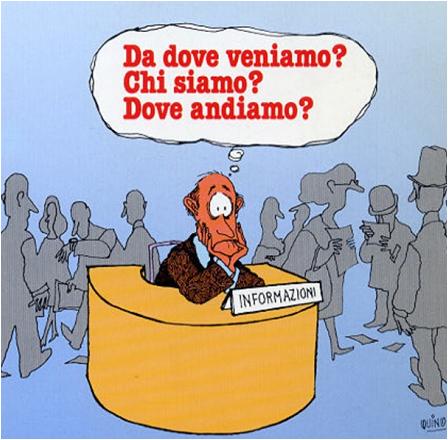 L’ESSERE UMANO È FONDAMENTO DI SE STESSO E DEL MONDO MA ANCHE ASSENZA DI FONDAMENTO, PROGETTO CHE POGGIA SUL NULLA
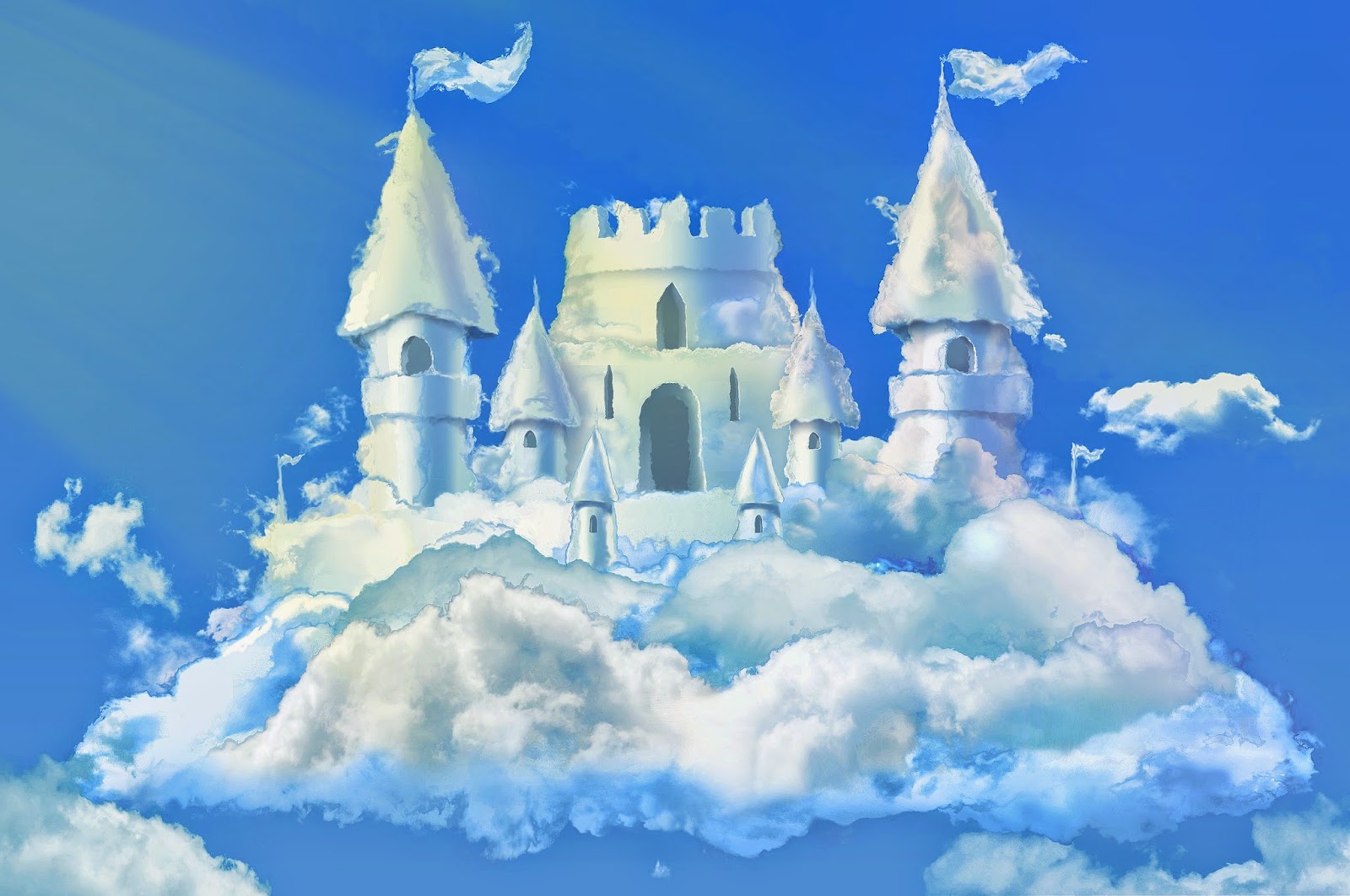 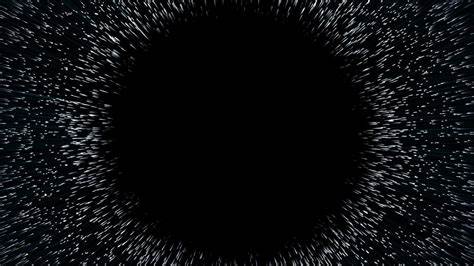 L’ANGOSCIA RIVELA QUEL NULLA
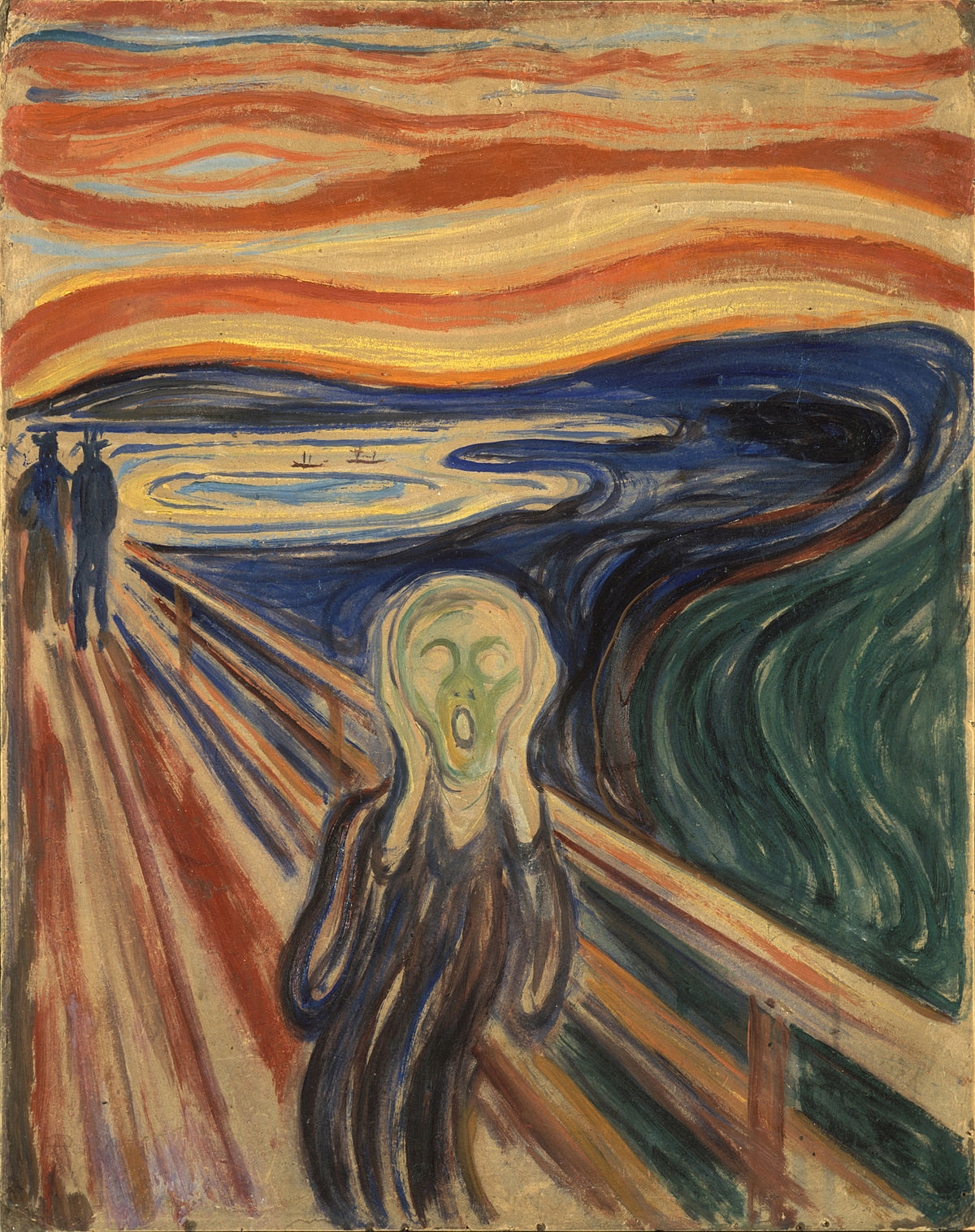 ANGOSCIA
NULLA
FINITUDINE
MORTE
UOMO IN RELAZIONE A
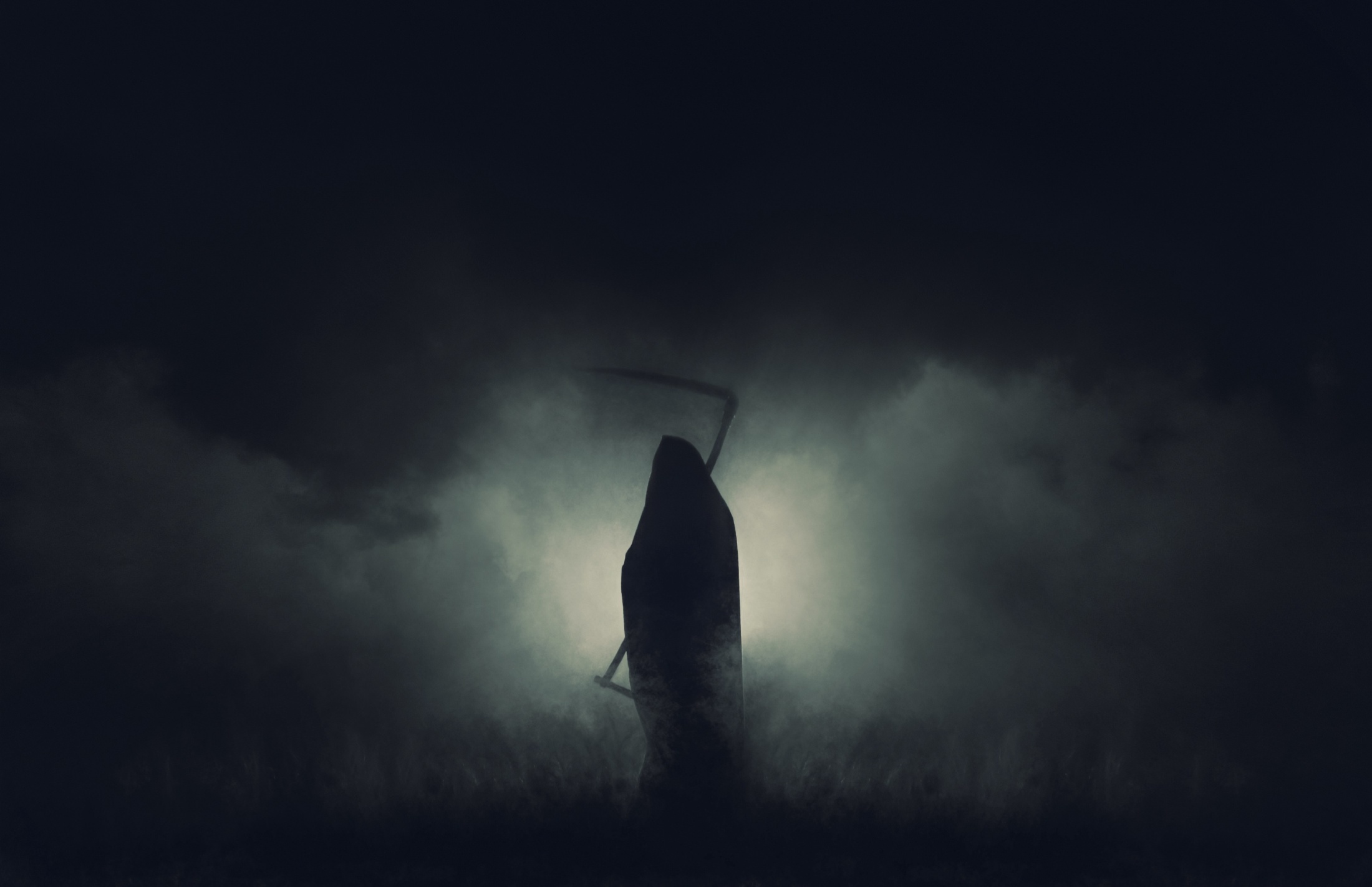 L’UOMO TENDE A SFUGGIRE IL PENSIERO DELLA MORTE
MA È LA POSSIBILITÀ PIÙ PROPRIA E CERTA
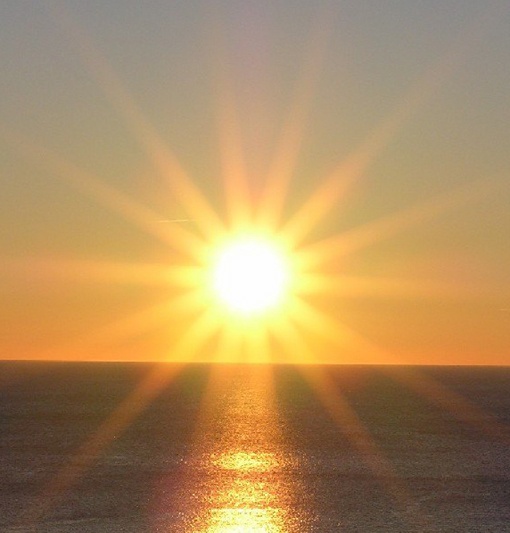 L’ESSERE-PER-LA-MORTE
HA VALENZA POSITIVA
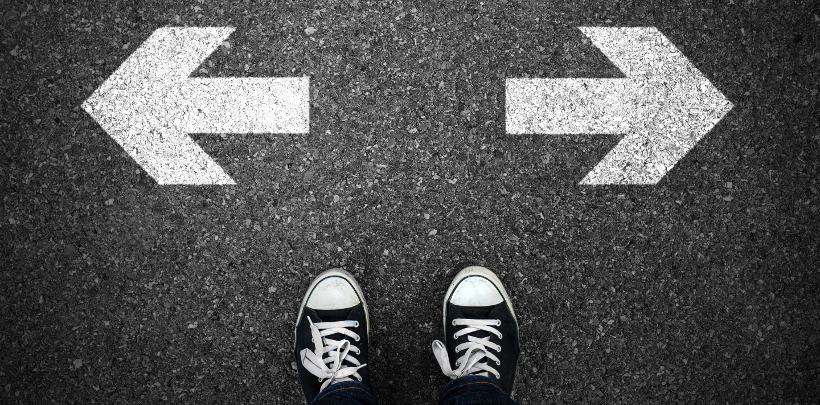 PONE L’UOMO DAVANTI ALLA NECESSITÀ DELLA SCELTA
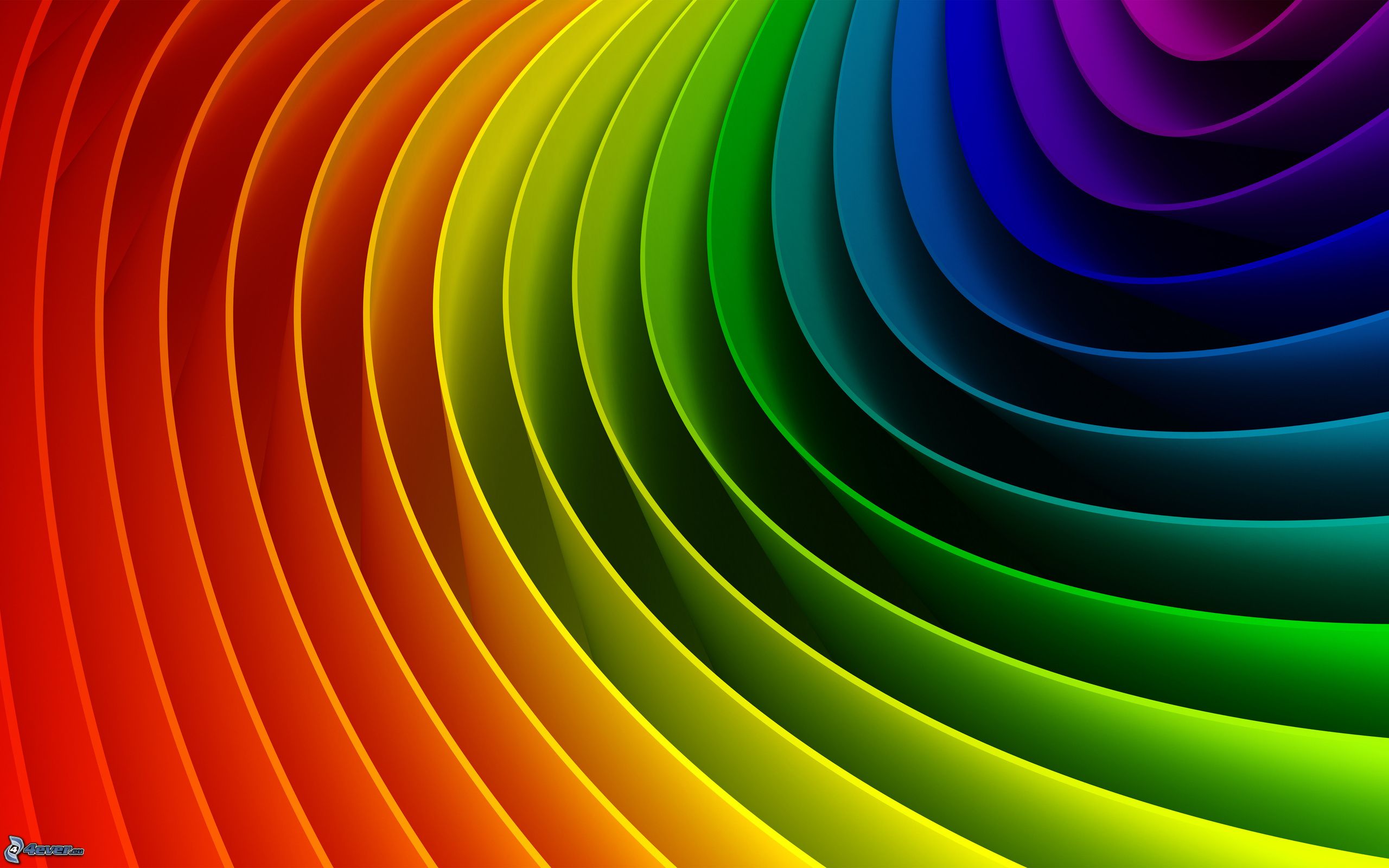 ASSUNZIONE DI RESPONSABILITÀ DI SÉ, CURA DI SÈ
CIÒ DÀ SENSO ALLA VITA
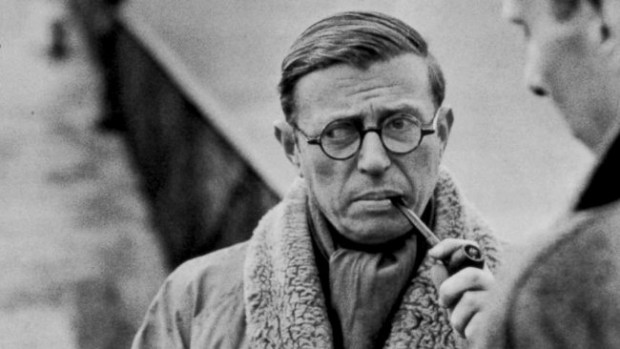 SARTRE 
(1905-1980)
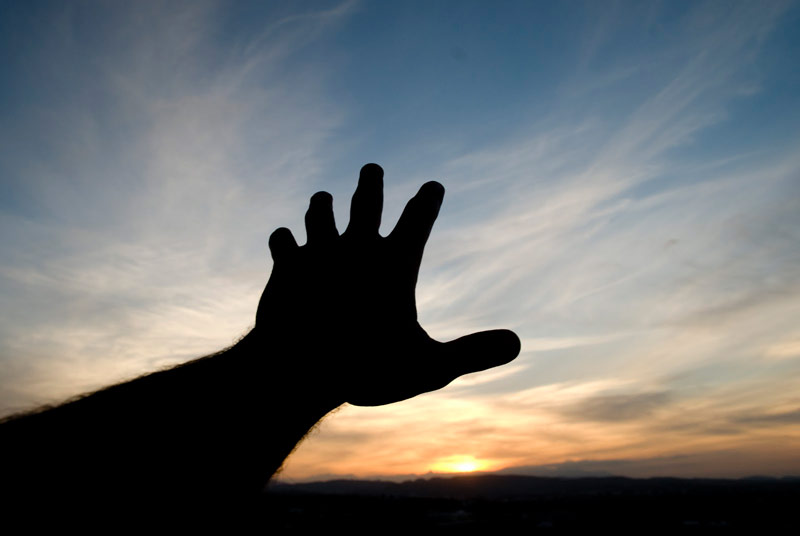 ESISTENZIALISMO UMANISTICO
la soluzione ai problemi dell’esistenza non può essere trovata fuori di noi
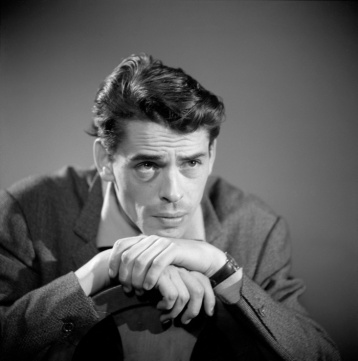 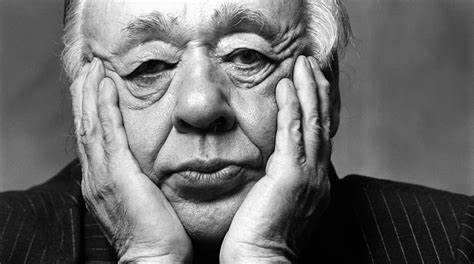 Nota – Il quartiere di Saint-Germain
Sartre si muove al di fuori degli ambienti accademici; ama scrivere tra la gente, nei caffè, tra vino e sigarette. Per due decenni, dalla fine degli anni Trenta alla fine dei Cinquanta, il piccolo quartiere di St.-Germain diventa il cuore di un vivacissimo gruppo culturale: artisti, intellettuali, drammaturghi, musicisti, cineasti si ritrovano per discutere e lavorare tra i caffè e le brasserie del quartiere; qui vengono elaborati i volumi di due premi Nobel della letteratura, Sartre e Camus; qui nasce il teatro dell’assurdo di Ionesco, così come le canzoni Jacques Brel e Georges Brassens; anche le opere di François Truffaut hanno origine qui e l’atelier di Pablo Picasso si trova non lontano.
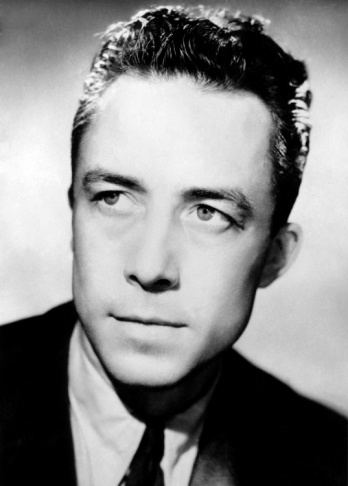 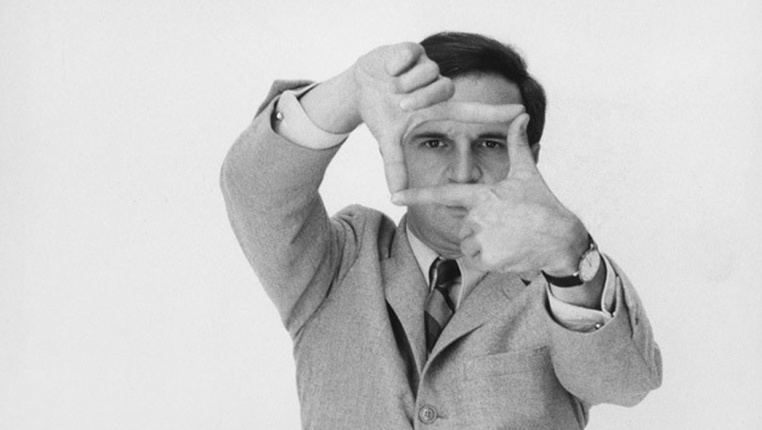 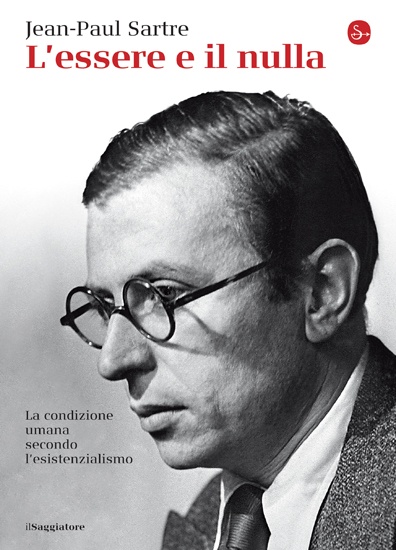 L’ESSERE E IL NULLA
(1943)
DIFFERENZA TRA
MONDO DELLE COSE
MONDO DELLA COSCIENZA
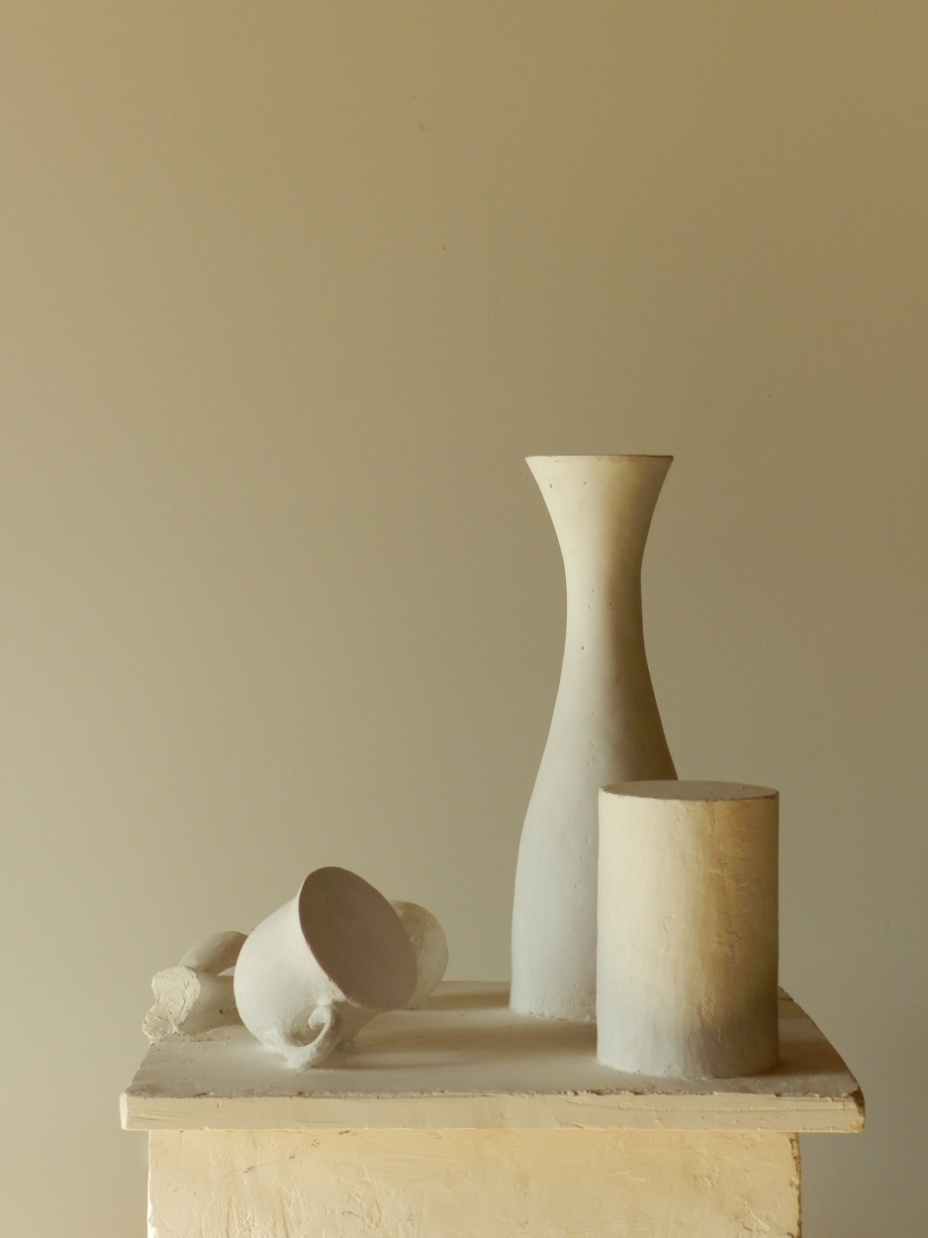 MONDO DELLE COSE
ESSERE IN SE’
=
OGGETTI INCONSAPEVOLI, IMMODIFICABILI, SOLO PRESENTI
MONDO DELLA COSCIENZA
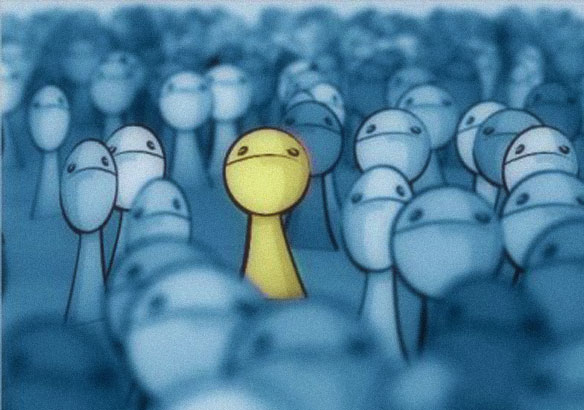 ESSERE PER SE’
=
CONSAPEVOLE, PRESENTE A SE STESSA
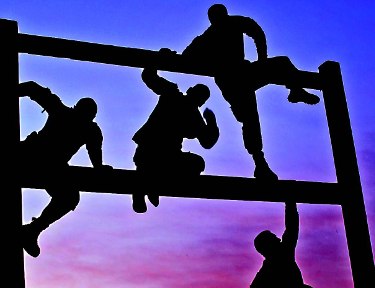 PER QUESTO POSSIAMO SUPERARE LA SITUAZIONE DI FATTO
SIAMO LIBERTÀ, POSSIBILITÀ
PROGETTO
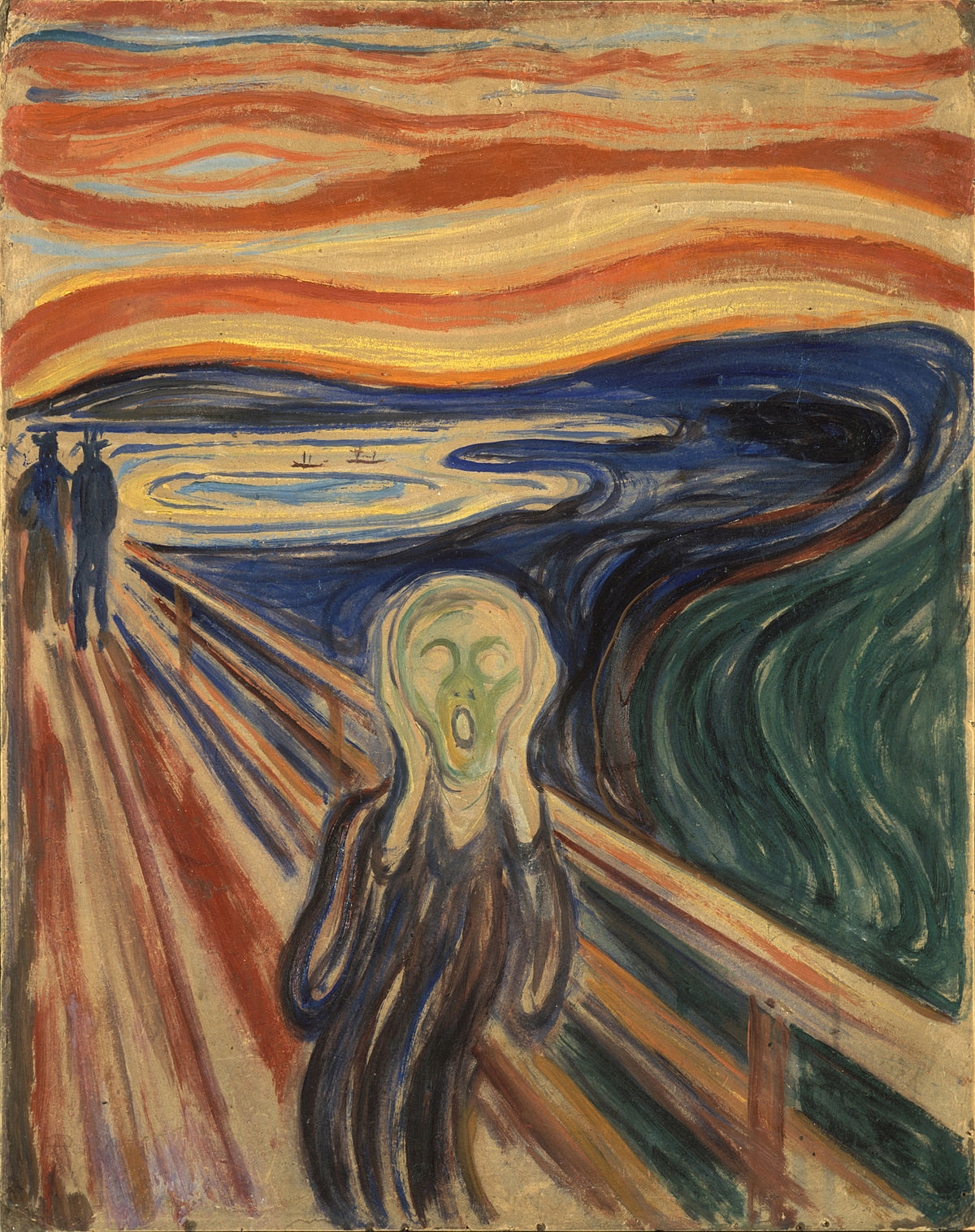 ANGOSCIA
SULLO SFONDO… IL NULLA ( “MORTE DI DIO”)
POSSIBILITÀ EQUIVALENTI
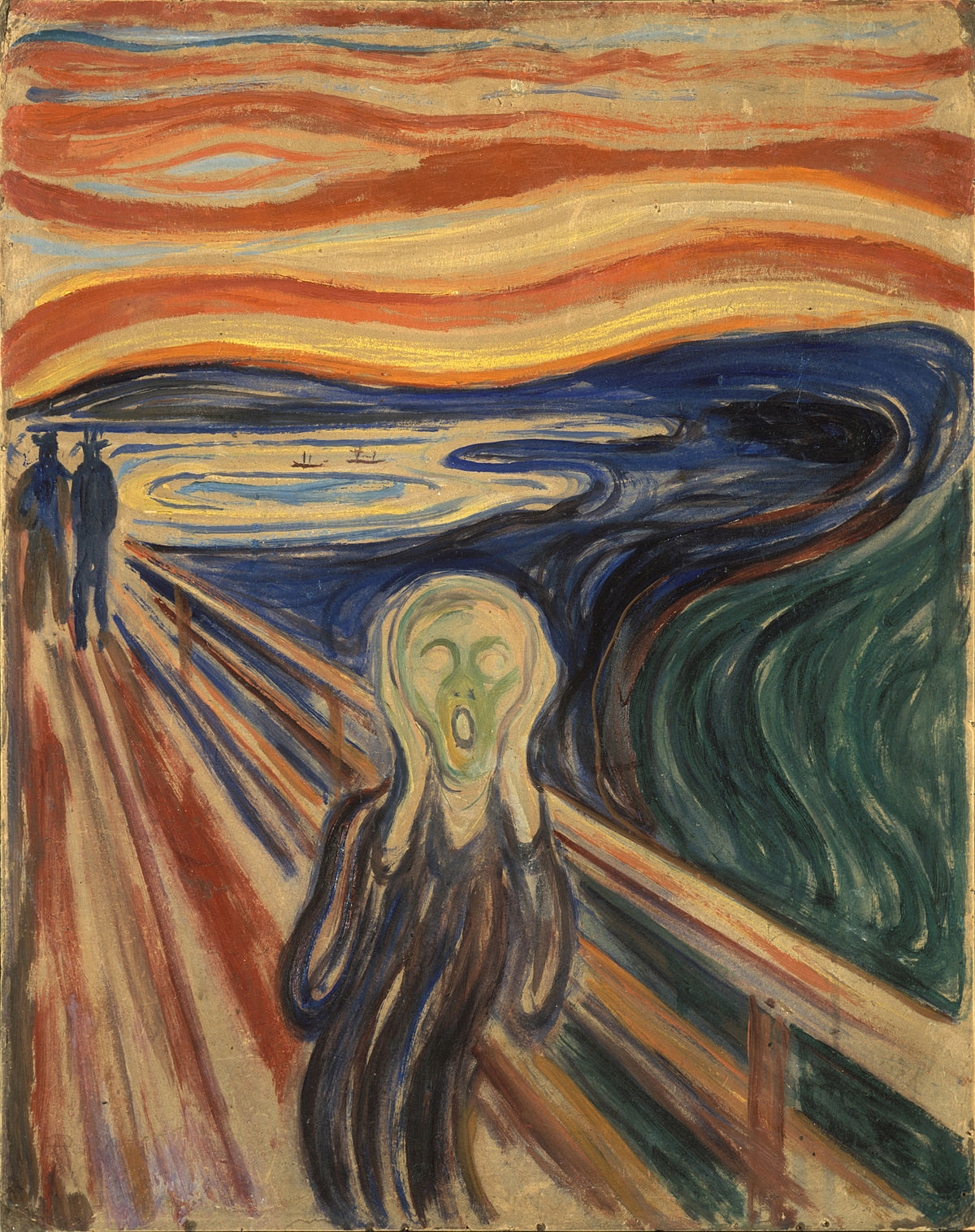 NON ABBIAMO DECISO DI ESSERE LIBERI
SIAMO CONDANNATI A ESSERE LIBERI
SIAMO RESPONSABILI DELLE NOSTRE SCELTE, ALLORA?
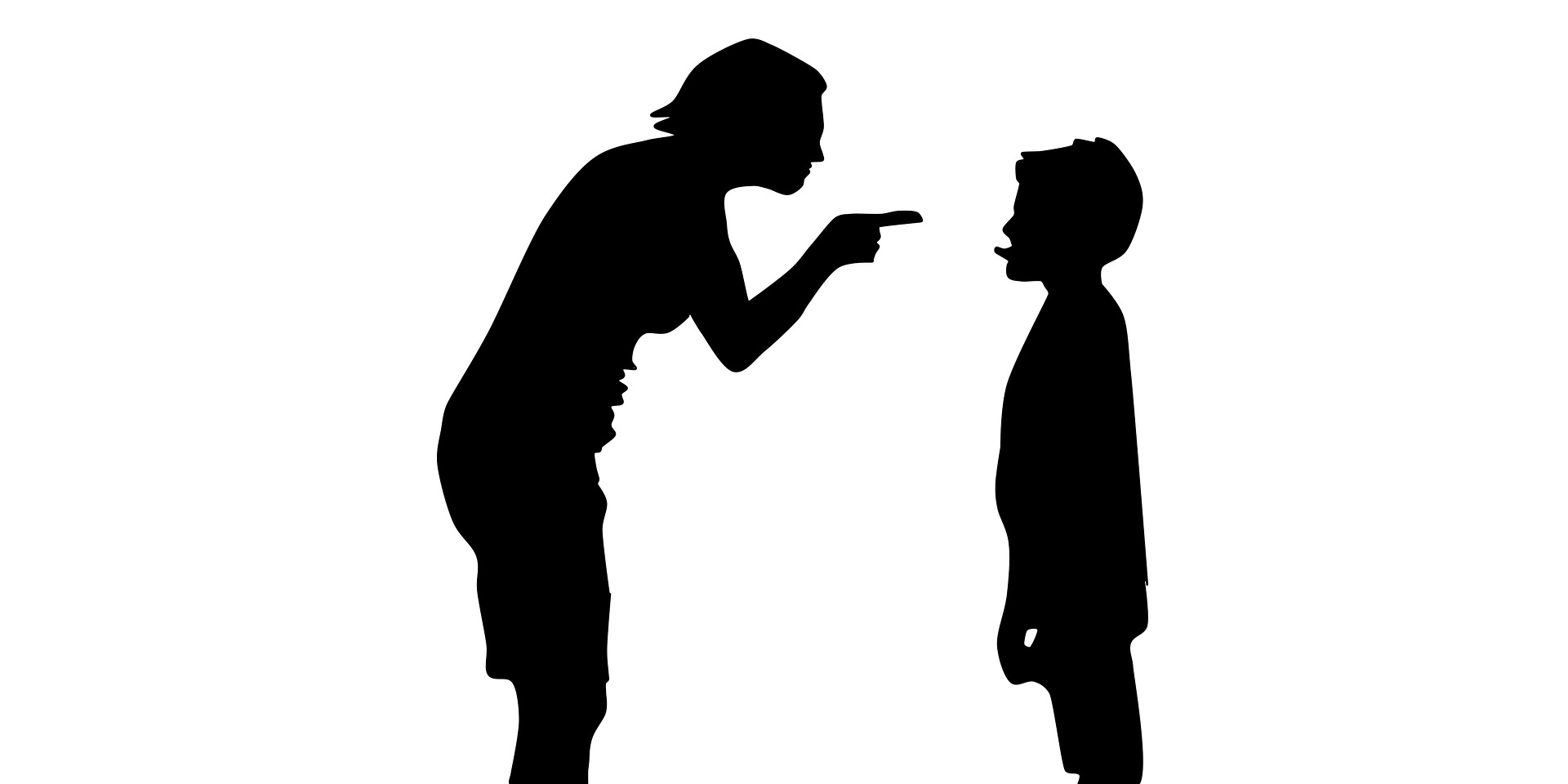 LO SIAMO SEMPRE!
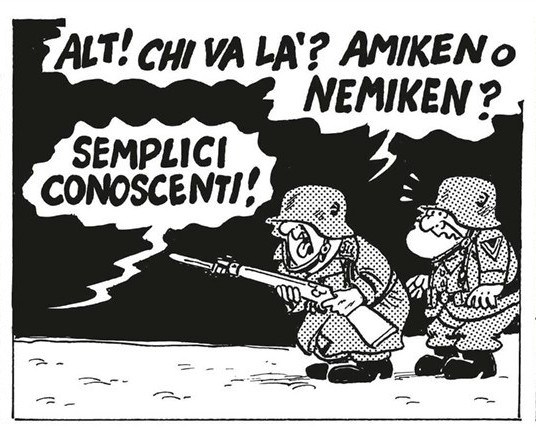 ES. DEL SOLDATO SEMPLICE
"Tutto ciò che mi accade è mio: si deve intendere con questo, innanzitutto, che io sono sempre all'altezza di ciò che mi accade, in quanto uomo, perché ciò che accade a un uomo da parte di altri uomini e da parte di se stesso non potrebbe essere che umano. Le più atroci situazioni della guerra, le peggiori torture non creano una situazione inumana: non vi è situazione inumana; […]. Ma la situazione è mia. […]. Così, non vi sono accidenti in una vita; un evento sociale che scoppia improvvisamente e mi coinvolge non viene dal di fuori; se io vengo richiamalo in una guerra, questa guerra è la mia guerra, essa è a mia immagine e io la merito.
La merito innanzitutto perché potevo sempre sottrarmi ad essa, con il suicidio o la diserzione; queste possibilità estreme sono quelle che debbono sempre essere presenti, quando si tratta d'immaginare una situazione. Se ho mancato di sottrarmi ad essa, io l'ho scelta; e questo forse per ignavia, per vigliaccheria di fronte all'opinione pubblica, perché preferisco certi valori a quello del rifiuto stesso di fare la guerra (la stima dei mici vicini, l'onore della mia famiglia, ecc.). In ogni caso, si tratta di una scelta. Questa scelta sarà reiterata in seguito in maniera continua sino alla fine della guerra: è necessario, quindi, sottoscrivere le parole di J. Romains: «In guerra non vi sono vittime innocenti»”. (Sartre, L'essere e il nulla)
SOLDATO SEMPLICE
È COMPLICE: NON LA VUOLE, MA PARTECIPA ALLA GUERRA
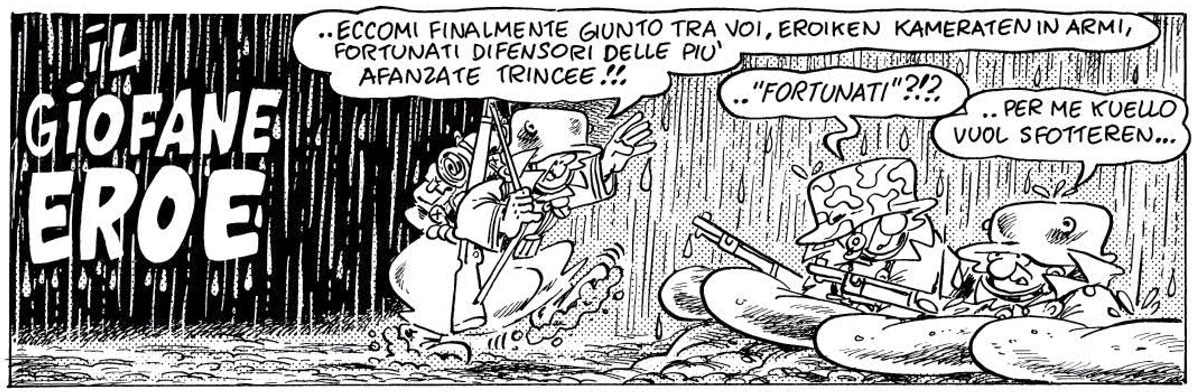 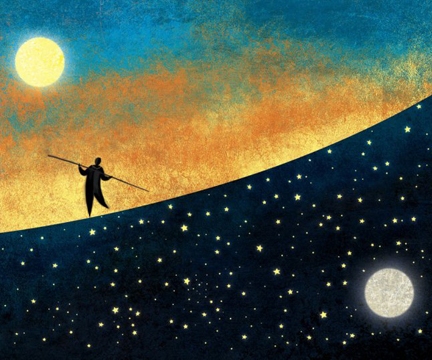 E LA VITA?
NON LA SCEGLIAMO, MA COMUNQUE LA VIVIAMO…
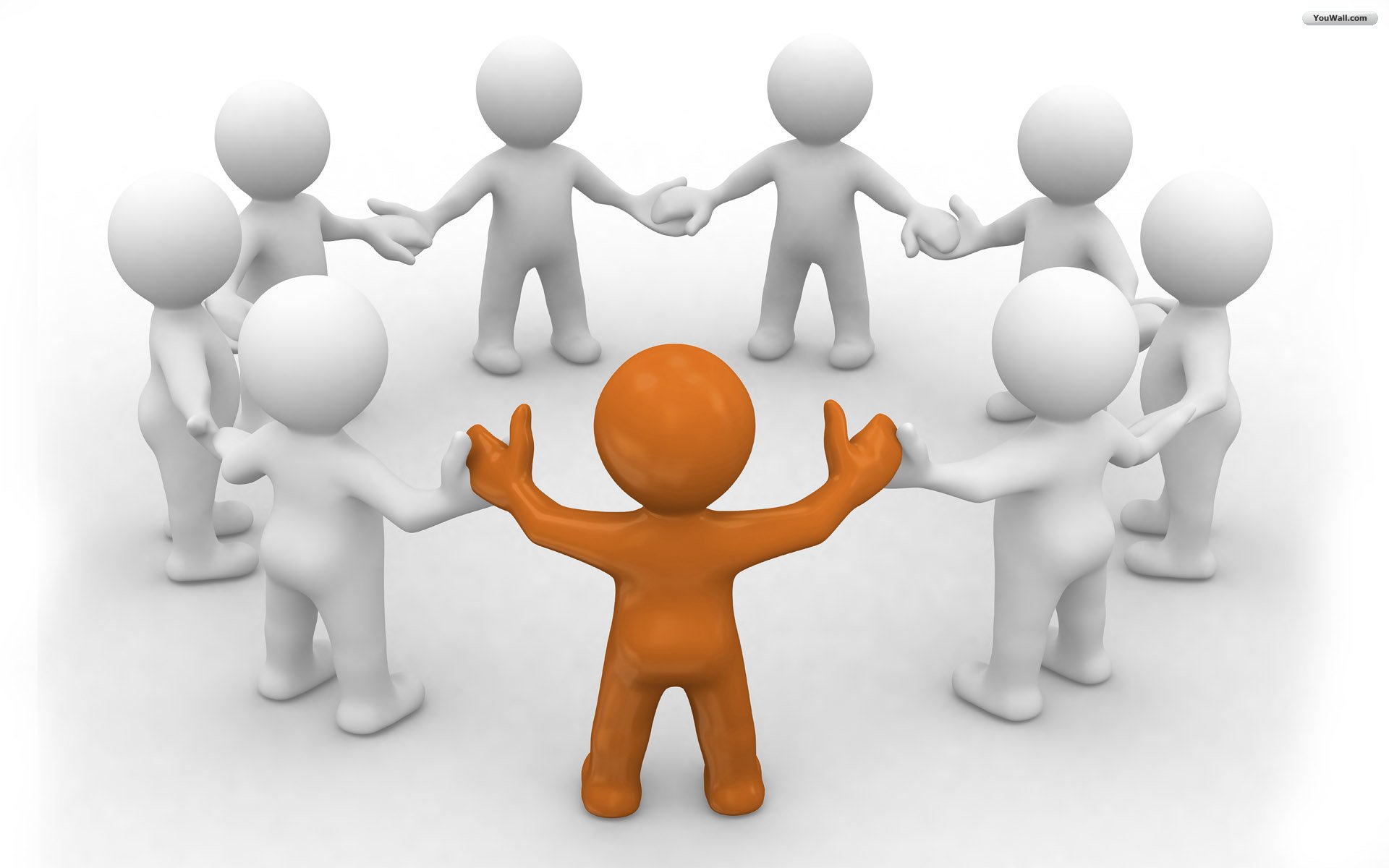 L’UOMO È RESPONSABILE DI OGNI SUA SCELTA
PER SÈ
PER TUTTI
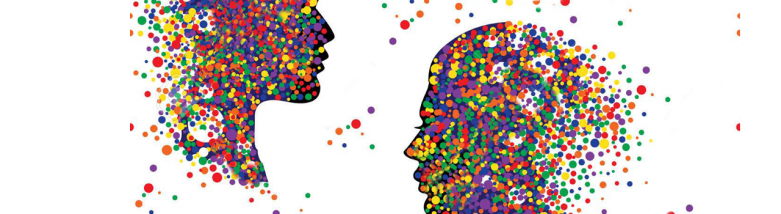 AGIAMO PENSANDO A COME DEBBA ESSERE “L’UOMO”
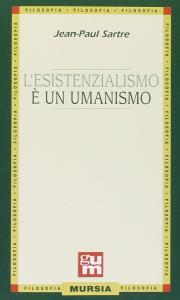 MORALE DELL’IMPEGNO
“Ma se veramente l'esistenza precede l'essenza, l'uomo è responsabile di quello che è. Così il primo passo dell'esistenzialismo è di mettere ogni uomo in possesso di quello che egli e è di far cadere su di lui la responsabilità totale della sua esistenza; quando diciamo che l'uomo è responsabile di se stesso, non intendiamo che l'uomo sia responsabile della sua stretta individualità, ma che egli è responsabile di tutti gli uomini.
Quando diciamo che l'uomo si sceglie, intendiamo che ciascuno di noi si sceglie, ma, con questo, vogliamo anche dire che ciascuno di noi, scegliendosi, sceglie per tutti gli uomini. Infatti, non c'è un solo dei nostri atti che, creando l'uomo che vogliamo essere, non crei nello stesso tempo una immagine dell'uomo quale noi giudichiamo debba essere.  […] così sono responsabile per me stesso e per tutti e creo una certa immagine dell'uomo che scelgo. Scegliendomi, Io scelgo l'uomo”.
ESISTENZA PRECEDE L’ESSENZA
+
GRATUITÀ, INSENSATEZZA DEL MONDO
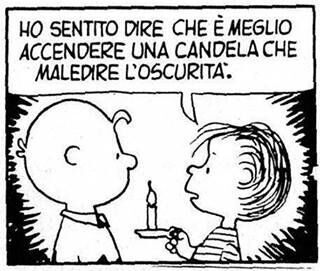 PESSIMISMO
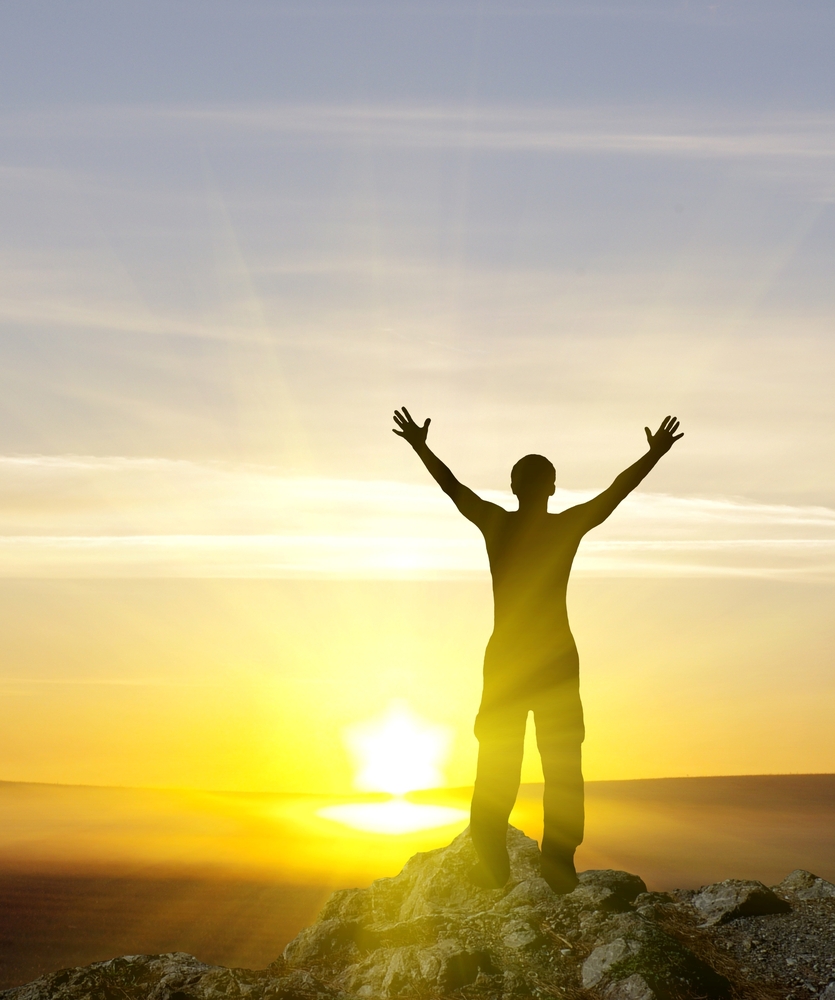 ESALTAZIONE DELLA LIBERTÀ E DELLA RESPONSABILITÀ UMANA
QUINDI NON DOBBIAMO AGIRE PER INGANNARCI, PER SFUGGIRE ALL’ANGOSCIA…
IN “MALAFEDE”
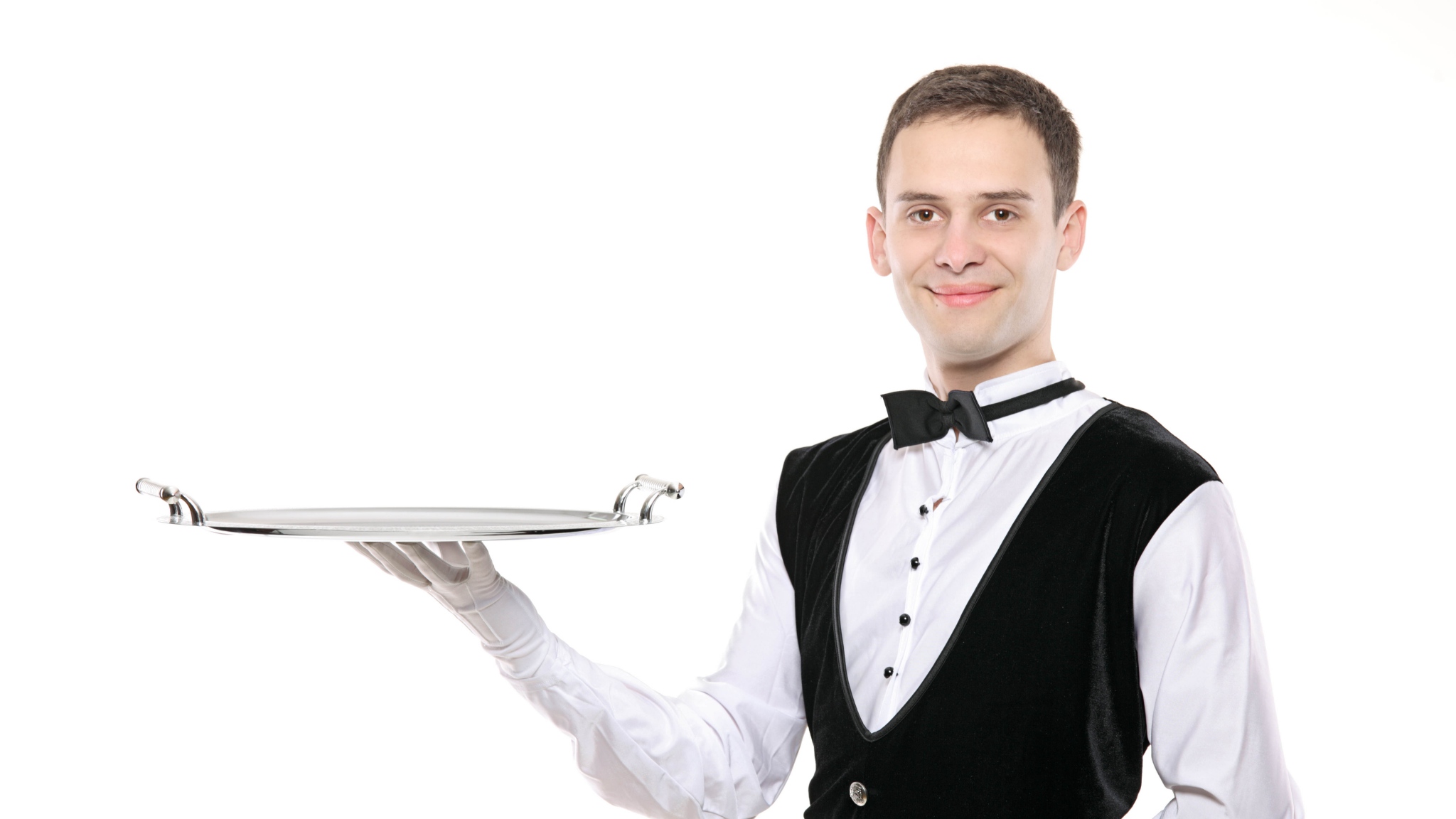 IN “MALAFEDE”
=
RIFUGIO IN UN RUOLO SOCIALE PRESTABILITO
"Ha il gesto vivace e pronunciato, un po' troppo preciso, un po' troppo rapido, viene verso gli avventori con un passo un po' troppo vivace, si china con troppa premura, la voce, gli occhi, esprimono un interesse un po' troppo pieno di sollecitudine per il comando del cliente, poi ecco che torna tentando di imitare nell' andatura il rigore inflessibile di una specie di automa, portando il vassoio con una specie di temerarietà da funambolo, in un equilibrio perpetuamente instabile e perpetuamente rotto, che perpetuamente ristabilisce con un movimento leggero del braccio e della mano. Tutta la sua condotta sembra un gioco. Si sforza di concatenare i movimenti come se fossero degli ingranaggi che si comandano l' un l' altro, la mimica e perfino la voce paiono meccanismi; egli assume la prestezza e la rapidità spietata delle cose. Gioca, si diverte." (Sartre, L' essere e il nulla)
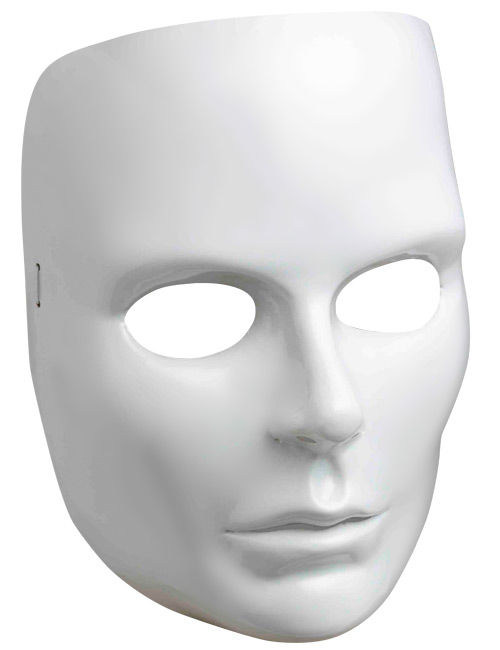 IMMAGINE DI SE’ INAUTENTICA, MA VEROSIMILE
LA NAUSEA (1938)
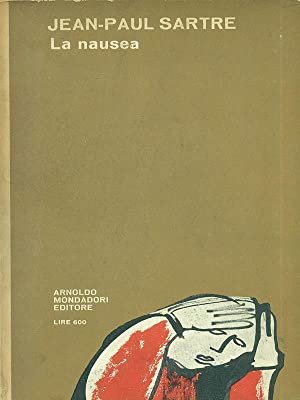 SENSAZIONE CHE NASCE DI FRONTE ALL’ESTRANEITÀ, L’ACCIDENTALITÀ E LA GRATUITÀ DI TUTTO CIÒ CHE CI CIRCONDA
TUTTO, ATTORNO A NOI, È
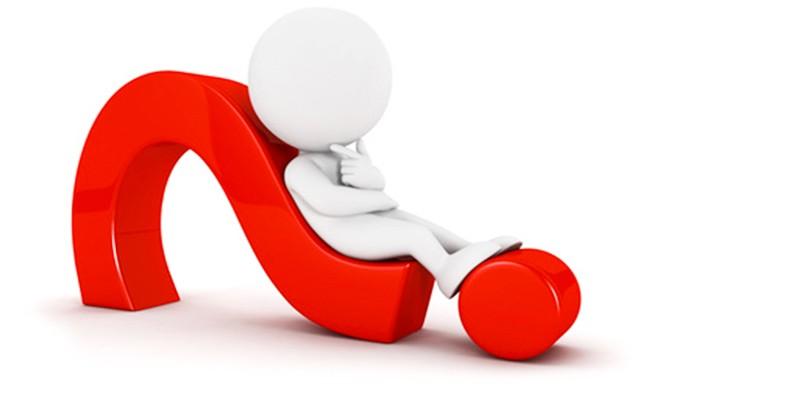 perché? SENZA MOTIVO
TUTTO È 
      SUPERFLUO
                CONTINGENTE 
ASSURDO
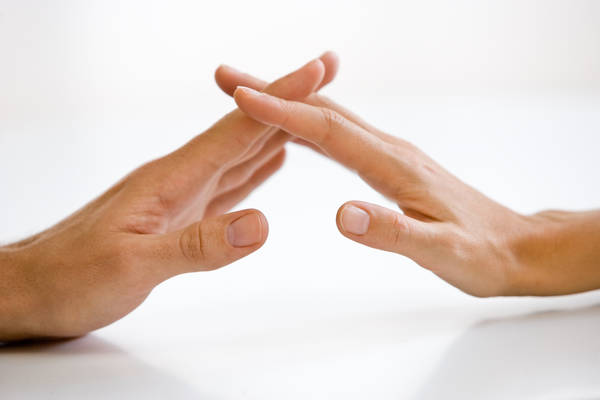 IL RAPPORTO CON GLI ALTRI
COSCIENZA
UTILIZZA TUTTO CIÒ CHE LA CIRCONDA
UOMINI
COSE
TENDENZA A OGGETTIVARE, NULLIFICARE GLI ALTRI
MA GLI ALTRI…
 FANNO LA STESSA COSA
 CON NOI
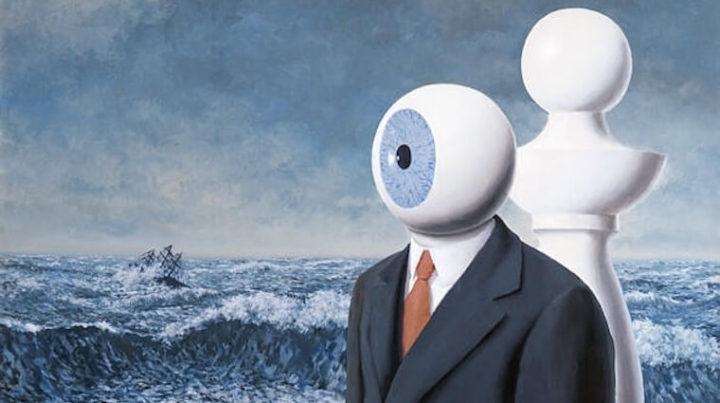 LO SGUARDO DELL’ALTRO MI RENDE OGGETTO,
ESPROPRIA LA MIA SOGGETTIVITÀ
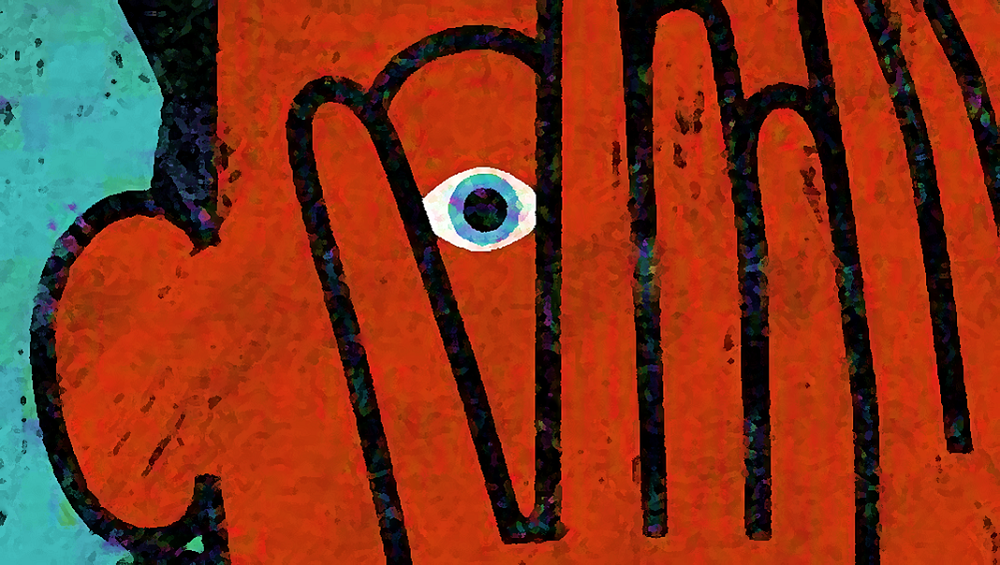 VULNERABILITÀ
VERGOGNA
“Faccio un gesto maldestro o volgare: quel gesto aderisce a me, non lo giudico né lo biasimo, lo vivo semplicemente, lo realizzo al modo del per-sé. Ma ecco che improvvisamente alzo gli occhi: qualcuno era là e mi ha visto. Subito realizzo la volgarità del mio gesto e ho vergogna”
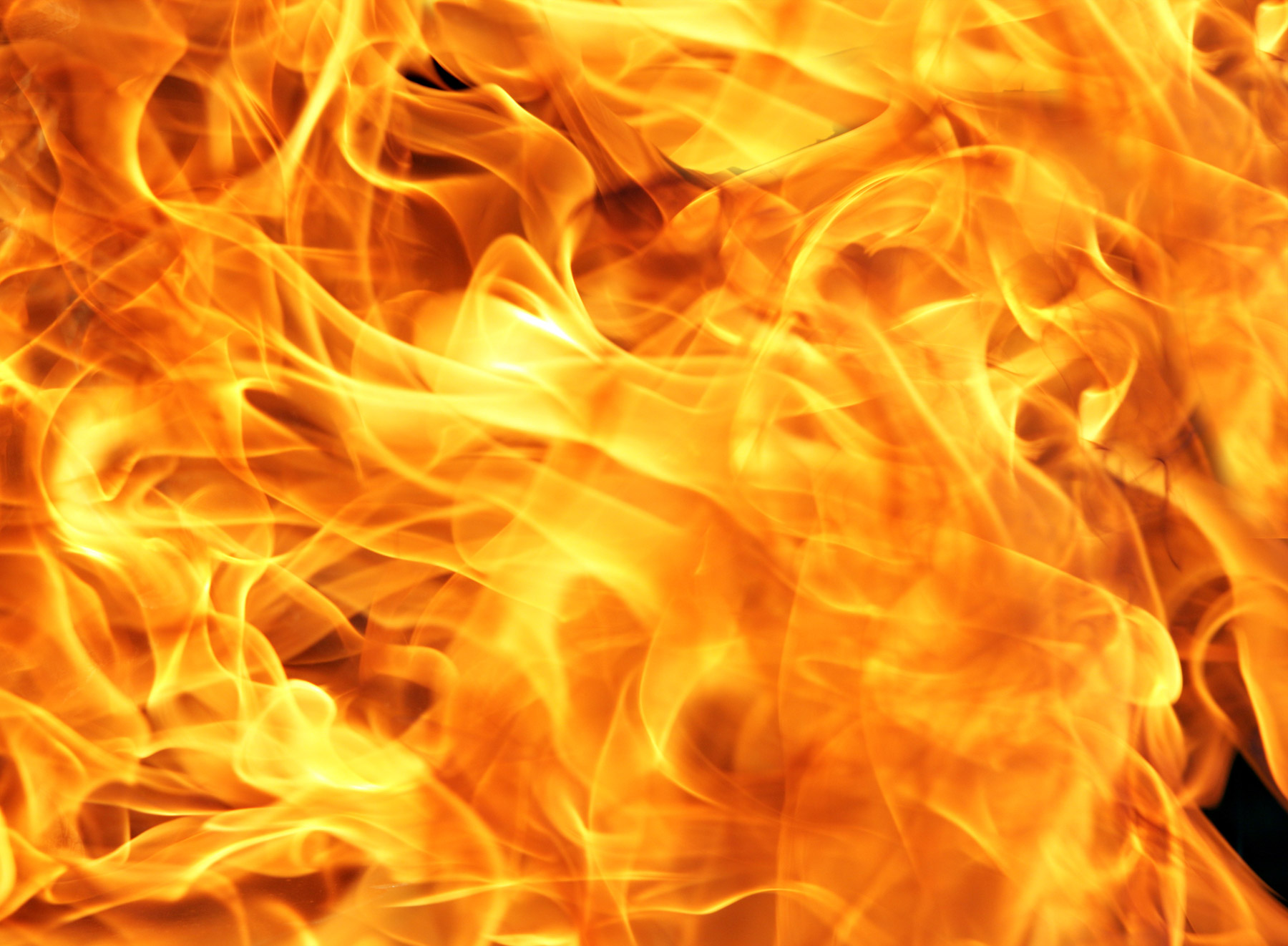 “L’INFERNO SONO GLI ALTRI”
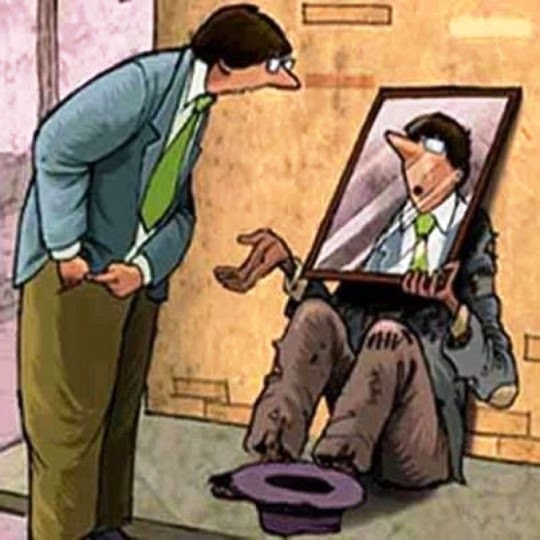 MA SONO ANCHE LO SPECCHIO CHE PERMETTE DI CONOSCERMI